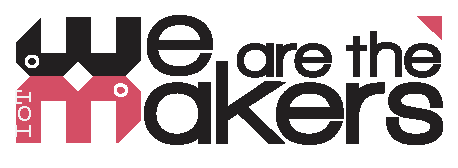 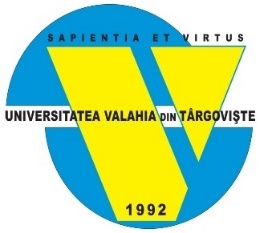 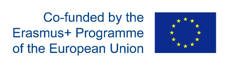 Formele alotrope ale carbonului: Fulerene și Nanotuburi
Echipa WeMakers a UVT, ROMANIA
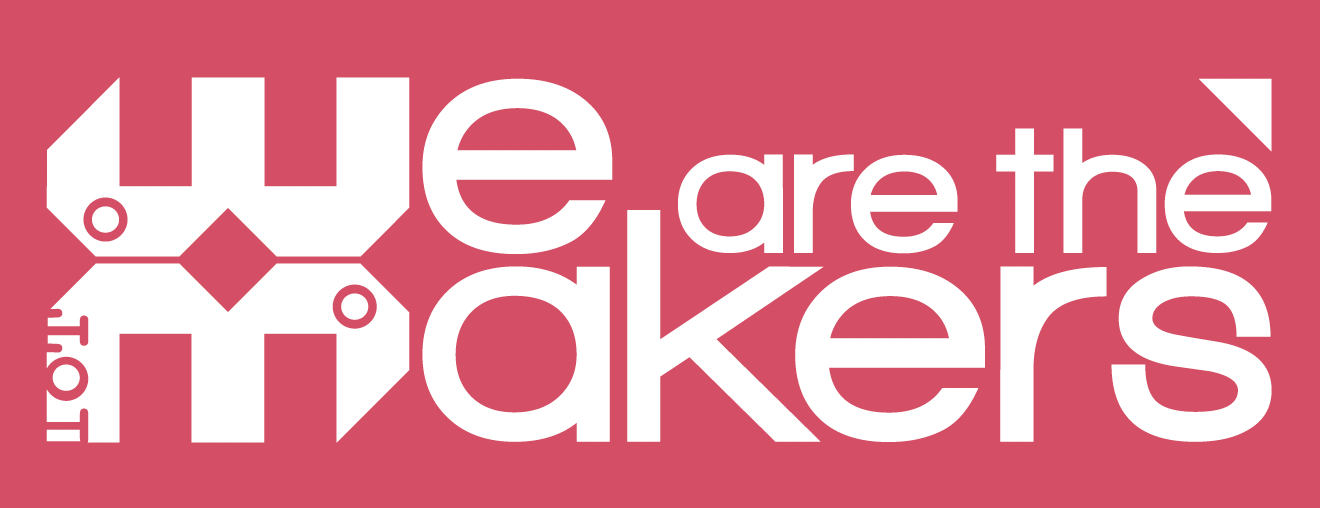 2017-1-DE03-KA201-035615
Foaie de lucru pentru elevi
12C
A. Completați spațiile cu expresiile potrivite. (5 minute)

1- Buckyball este o moleculă ____________________  cu formula C60.

2- __________________ sunt modificări structurale diferite ale unui element. 

3- _____________________ este mineralul natural cel mai dur.
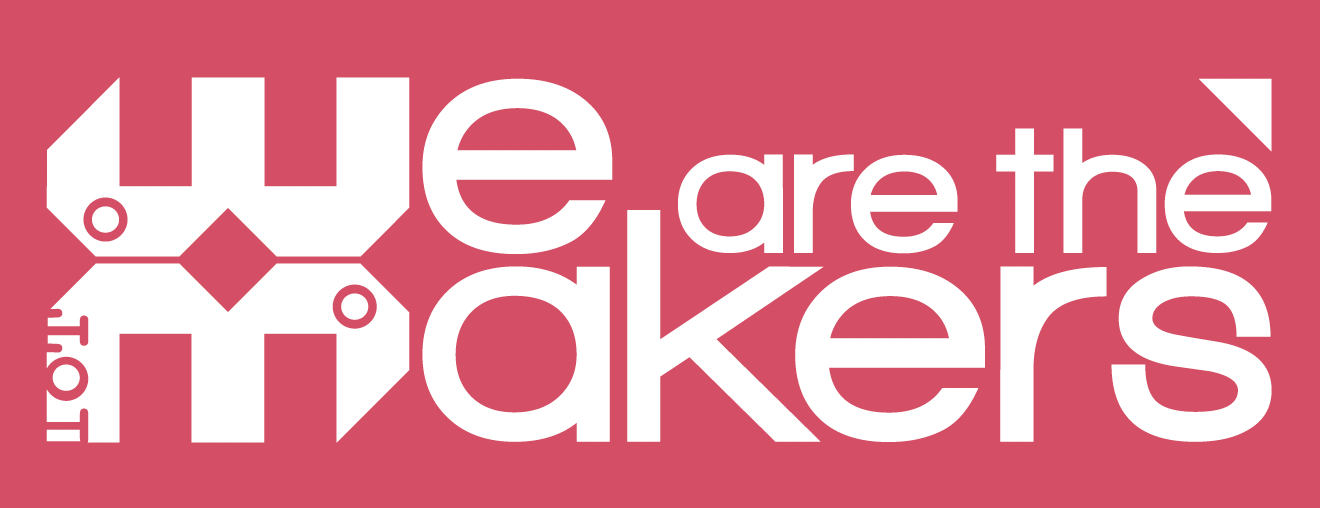 2017-1-DE03-KA201-035615
Foaie de lucru pentru elevi
12C
B. Scrieți (A) Adevărat sau (F) Fals pentru următoarele afirmații. (5 minute)
 
Nanotuburile de carbon sunt forme alotrope ale carbonului.		(   )

Nanotuburile de carbon sunt izolatoare.					(   )

Nanotuburile de carbon sunt de 5 ori mai puternice decât oțelul. 	(   )
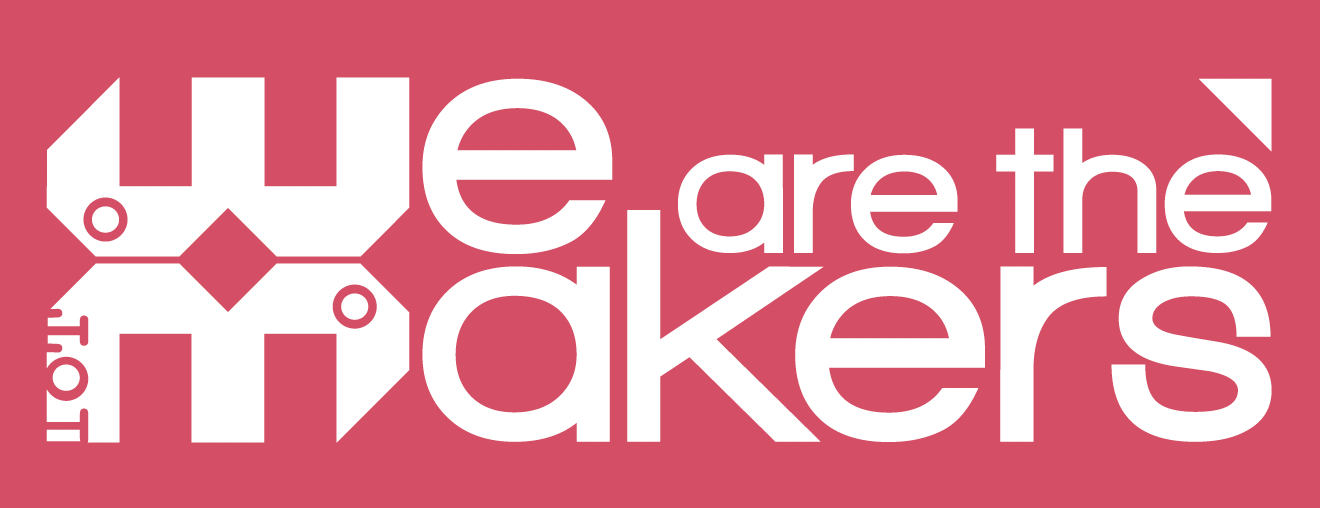 2017-1-DE03-KA201-035615
Foaie de lucru pentru elevi
C. Completați spațiile cu expresiile potrivite. (5 minute)
 
Mătasea de păianjen este de ___________________ ori mai puternică decât oțelul. 

___________________ sunt alotropi ai carbonului cu o nano-structură cilindrică. 

Conductivitatea electrică a nanotuburilor de carbon este ___________________________  cuprului.

Când se rulează o foaie de grafen se obține  _____________________.

Tipurile de CNTs cu un singur strat sunt: ________________________, _________________________ și _____________________.
12C
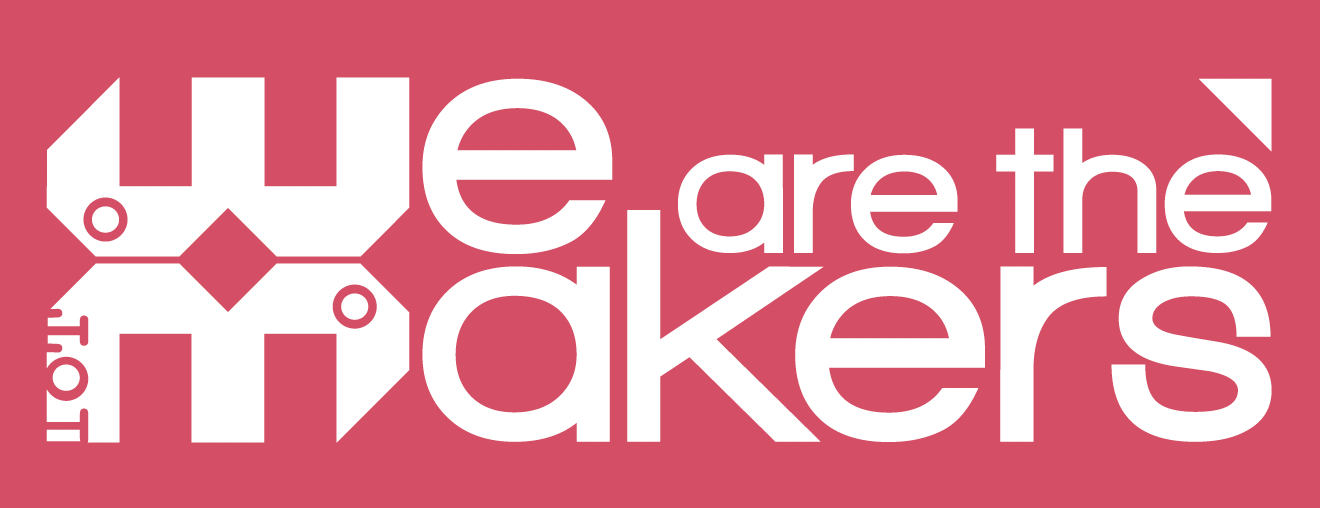 2017-1-DE03-KA201-035615